Action Plan Evidences
Threading length Undersize-Fork Bolt  
550DZ03302
Action Plan Evidences
OUTFLOW - BEFORE
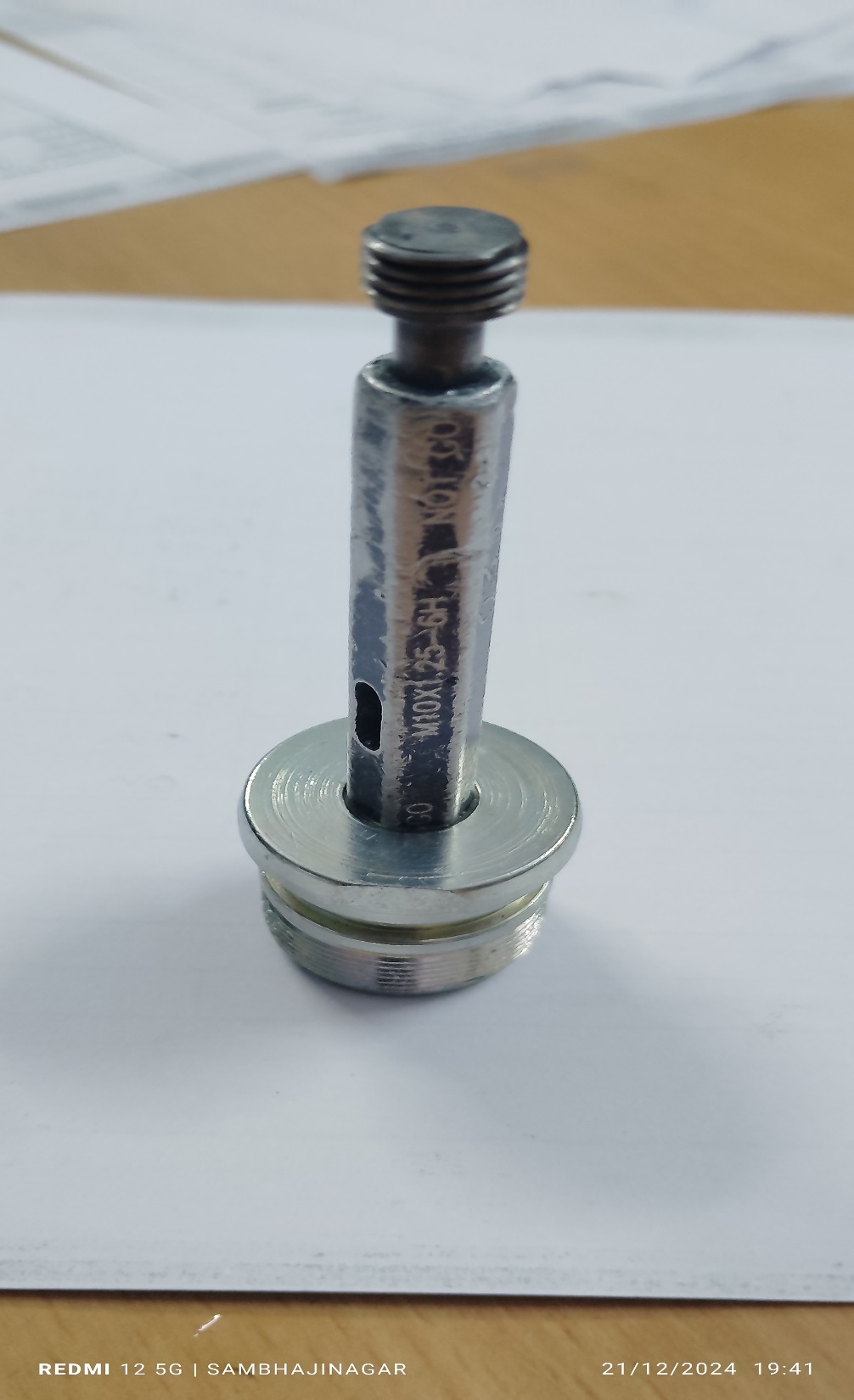 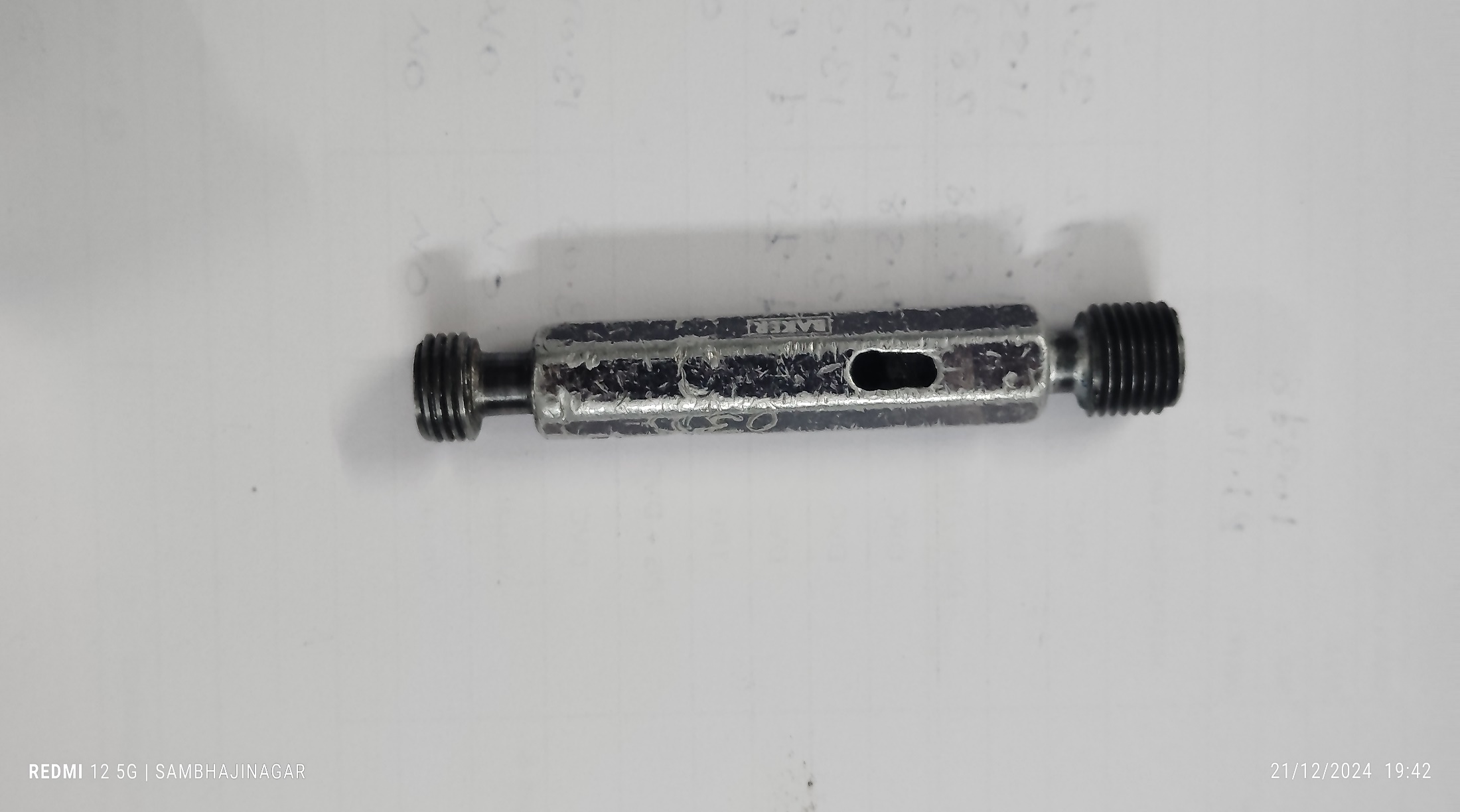 TPG is not  passing  to the end of Thread due to short shank length of TPG
Inspector not Checked threading till the end due to  Thread Plug Gauge having short shank not passing till the end